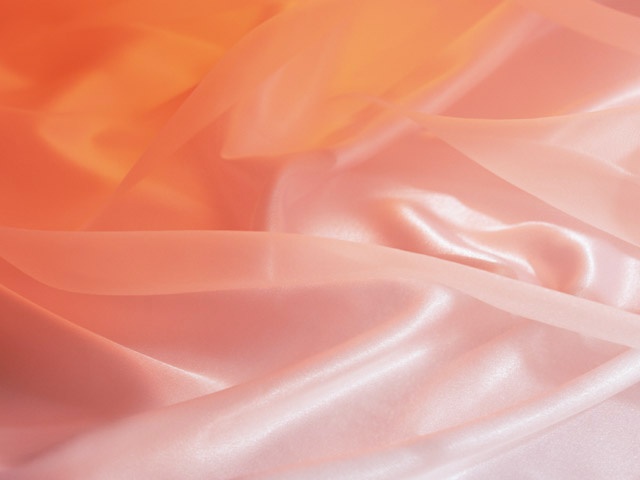 Тренинг 
невербального общения

.
Презентация  для занятий по дополнительной общеобразовательной программе
«Преодолевая трудности общения»

Тема 3/23(В)
Шайдурова Валентина Федоровна
Педагог дополнительного образования
ГБОУ «Школа №106»
Санкт-Петербург
2015
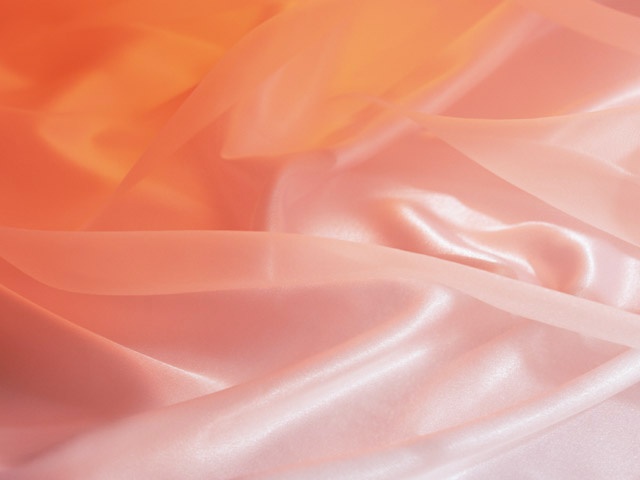 Цель тренинга: развитие способности эффективного общения посредством невербальной коммуникации, а также умения улавливать и анализировать невербальные сигналы других людей.
.
Задачи тренинга:
определение особенностей невербального общения в переговорах; 
развитие навыков невербального общения; 
построение доверительных отношений средствами
 невербальной коммуникации; 
осознание своей позы и собственных жестов; 
определение по бессознательным признакам
 внутреннего состояния собеседника; 
умение контролировать речь в стрессовых ситуациях
 (раздражение, гнев, обида и т.д.).
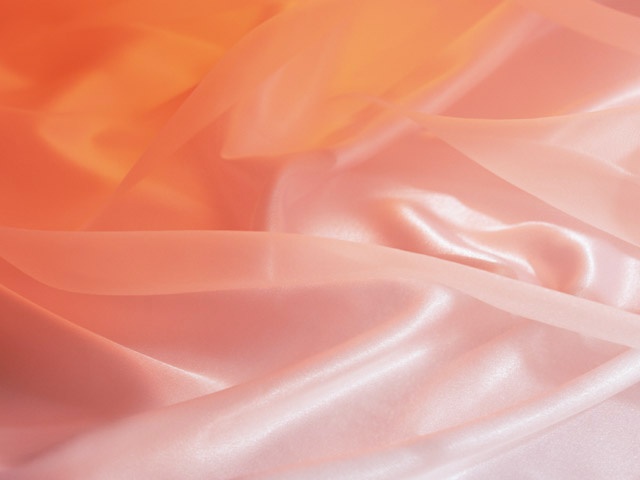 .
Упражнение «Эмоциональное знакомство» 
Представляясь, каждый произносит свое имя дважды.

 Первый раз произносит с положительными чувствами, как хотел бы, чтоб к нему обращались, второй раз – с отрицательными.
После того, как все участники произнесли свои имена, ведущий предлагает взяться всем за руки и подарить по цепочке дружественное рукопожатие.
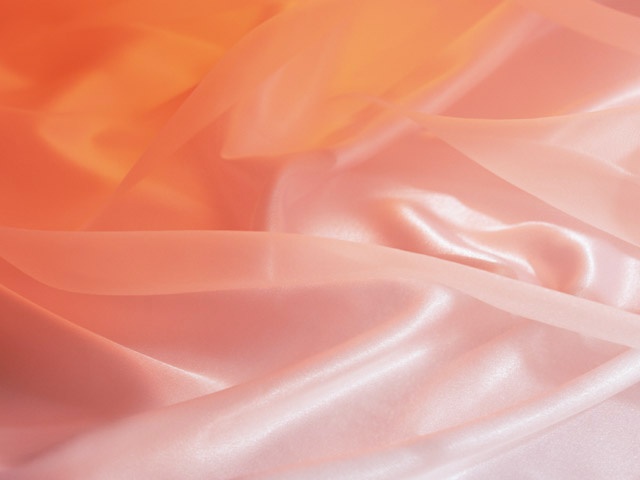 .
Игра «Демонстрация фильма»

 Участники делятся на пары и каждой паре дается задание с помощью мимики и жестов показать тот или иной жанр, остальные угадывают (ужасы, мелодрама, боевик, комедия, триллер).
Далее идет обсуждение с помощью, каких средств общения они показывали фильмы.
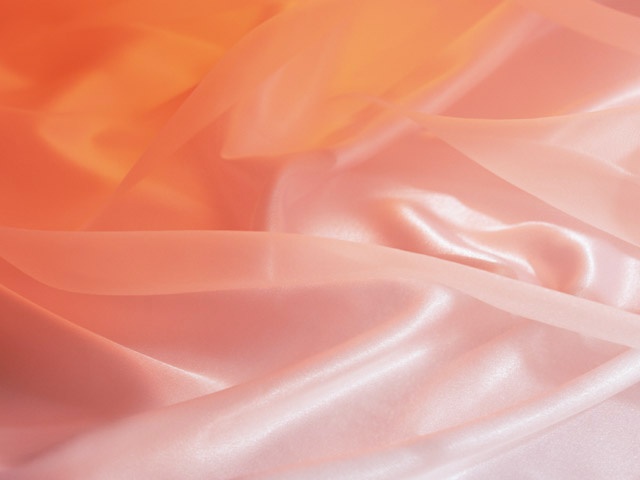 Упражнение «Мимические маски»
 Каждый из участников получает записку с заданием мимически представить определенное эмоциональное состояние из 10 основных: счастье, удивление, страх, злость, печаль, отвращение, презрение, интерес, смущение, решительность. 
Не следует подменять живую мимику гримасничаньем. Через 1-2 мин. все участники представляют «маски». 

Всем участникам надо постараться найти оптимальную и понятную форму выражения, пробудить свою фантазию.
.
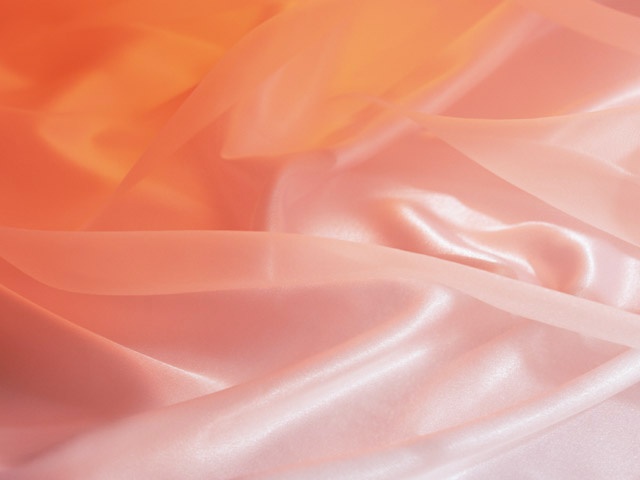 Упражнение «Вырази эмоцию»
Заранее подготавливаются 2 стопки карточек. В первой стопке – карточки с эмоциями, во второй – название разных частей тела. 
Каждый участник выбирает любые две карточки из двух стопок.
 Затем по очереди, участники соотносят выбранные карточки и пытаются выразить ту или иную эмоцию с помощью выбранной части тела. 

Следует раскрепоститься и позволить себе быть свободным в проявлении мимики и пантомимики и не бояться казаться немного смешным.
.
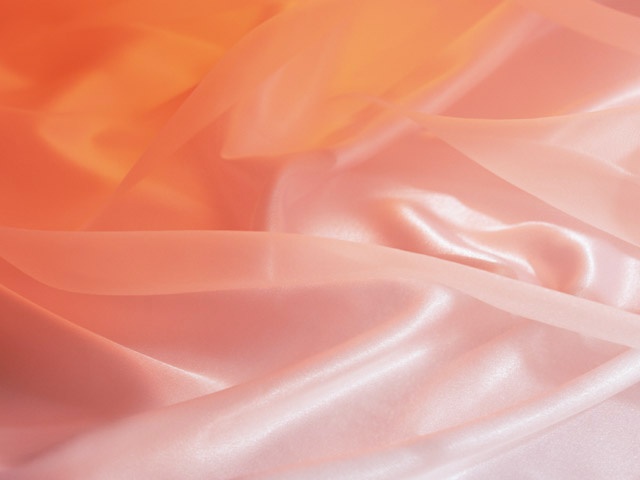 Упражнение «Тренировка мимики» 
Заранее подготавливаются зеркала. Участникам дается задание отрепетировать при помощи зеркала по своему выбору несколько мимических выражений. 

Предлагается выразить с помощью лица не просто отдельную эмоцию, а эмоцию с некоторым оттенком (любовь с оттенком недоверия, счастье с оттенком печали, восхищение с оттенком ревности, гордость с оттенком печали, радость с оттенком безнадежности).Обсуждение.
.
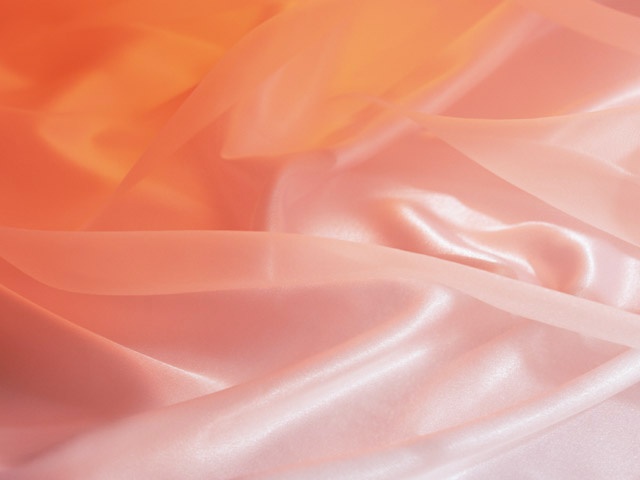 «Мой выбор»
Все члены группы садятся в полукруг, а один из участников располагается напротив и старается выбрать одного из участников занять свое место только взглядом.

 Если упражнение получилось и контакт состоялся, то выбранный занимает место того, кого выбрали и игра продолжается.
После завершения упражнения анализируются возможные способы осуществления выбора, обсуждаются возможные визуальные взаимодействия в общении.
.
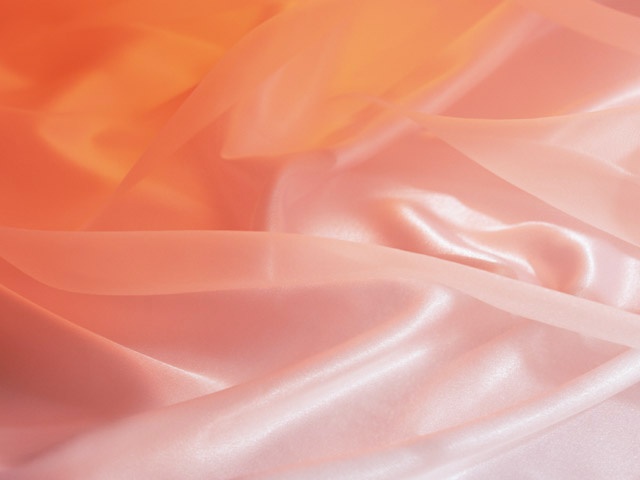 «Глаза в глаза»
Все участники разбиваются на пары. Один из партнеров должен вспомнить какой-либо случай из жизни, вызвавший сильные эмоции. Затем постараться передать своему партнеру при помощи взгляда свои чувства от этого воспоминания. 
Партнер должен понять и принять это сообщение. Но, запрещено использовать слова и ярко выраженные лицевые экспрессии.

 Надо постараться посредством взгляда, микродвижений глаз выразить свое внутреннее состояние.
.
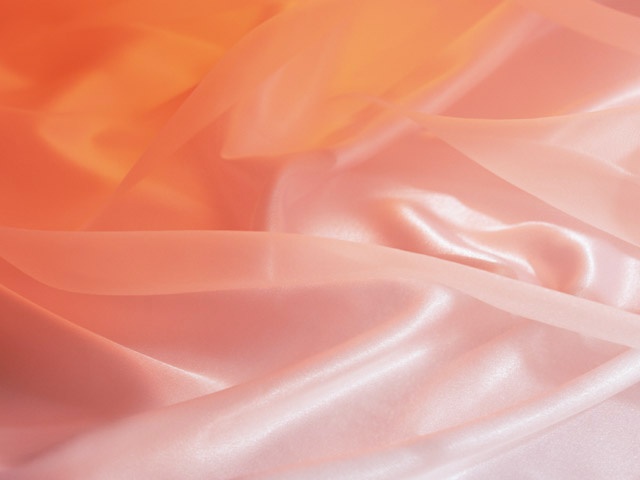 Упражнение «Репортаж»
Вбираются 3 участника. Двое из них предварительно советуются, разыгрывают небольшую пантомиму. Третий – репортер, который должен прокомментировать ее, оправдав действия и движения.

 Репортаж должен проходить одновременно с выполнением действий, как прямое включение.

 Участники затем оценивают все действие и предлагают собственную интерпретацию. Упражнение повторяется несколько раз. Продолжительность пантомимы 5 минут.
.
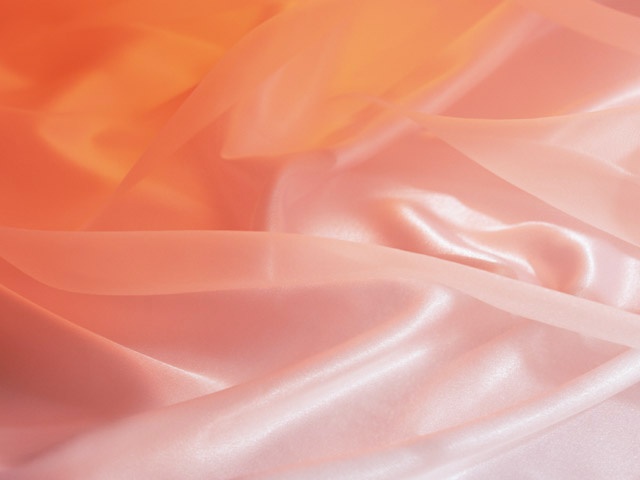 .
Упражнение «Фотография»
Участники получают фотографии незнакомых им людей. 
Задание – всмотреться в лицо, обратить внимание на взгляд, мимическое выражение, позу, одежду. 

Постараться определить характер, настроение, род занятий, привычки, стиль жизни и т.д. у этих людей.

 Попытаться понять, смогли бы вы подружиться с этим человеком? Почему? Постараться понять и рассказать.- Обсуждение
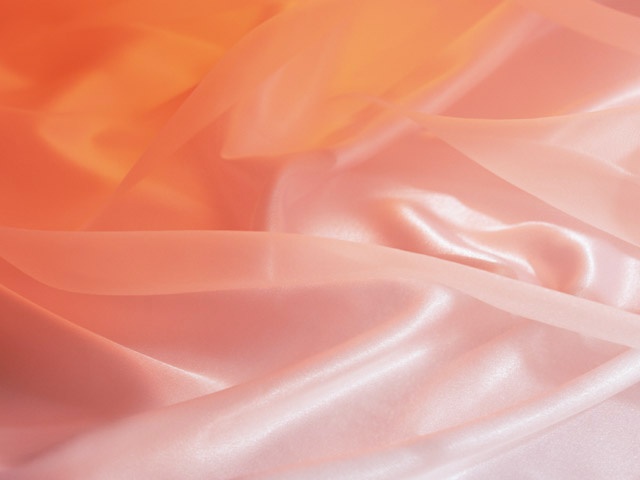 Домашнее задание
При поездке в транспорте мельком посмотрите на соседа. 
Незаметно окиньте взглядом его лицо, одежду, позу, подумайте, кем работает этот человек, какой у него характер.
 Попробуйте определить его возраст и почувствовать его настроение. Естественно, не надо навязчиво смотреть на человека.
 Отрабатывайте у себя умение и способность по внешнему виду определять индивидуально-психологические особенности.
.
2. Выбрать фильм или спектакль.
 Выключить звук, а изображение оставить.
 Попробовать определить, о чем говорят люди, какие у них цели и мотивы. 

Вглядеться в лица говорящих, обратить внимание на их позы и жесты. 

Попробуйте воспроизвести их разговор. 

Через некоторое время включите звук, правильно ли вы определили предмет разговора?
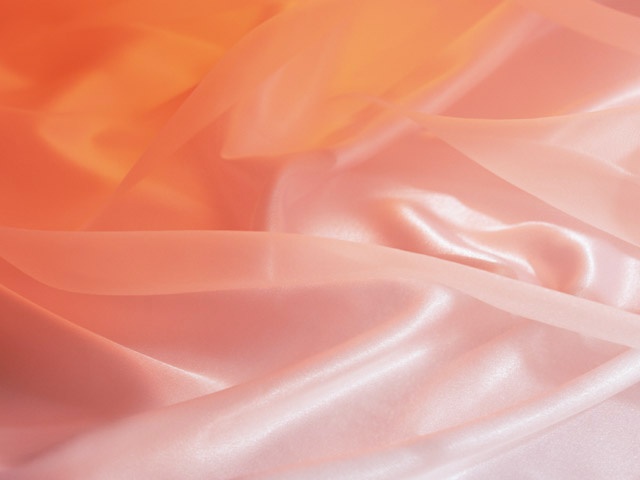 Источники
.
http://www.vashpsixolog.ru/correctional-work-school-psychologist/45-trainings/1335-qtrening-obshheni
http://studentu-vuza.ru/psihologiya/referatyi/neverbalnyie-sredstva-obscheniya.html
http://900igr.net/kartinki/literatura/Pesy-Ostrovskogo/002-Rol-muzyki-v-pesakh-A.N.Ostrovskogo.html